MISSION:
Promise
Mission Promise is very flexible. It can be achieved by completing 6 or more missions that you may pick and choose. Within each of these 8 missions there are a number of ideas to help you adapt it to your individual units needs. You are welcome to complete all of these, add your own ideas (which I would love to hear about) or complete just a selection.
Mission: Promise planning
Mission: Promise planning
Mission: Promise planning
Mission Number Three: Believe it or not
True WORDS

AEGIS: Sponsorship and protection
AUREOLA: Halo
COLLYWOBBLES: Nervousness
CORRIGENDUM: Error to be corrected
COTONEASTER: Garden Shrub with Red Berries
DEUTERIUM: Isotope of Hydrogen twice as heavy as a normal atom.
DOXOLOGY: Short Hymn of Praise to God
EOLITHIC: Early part of Stone age
EXTEMPORIZE: Speak, perform or compose without preparation
FLAGEOLET: Small instrument like a recorder
FOP: Man concerned with fashion
FRIZZLE: Cook or heat until crisp and shrivelled
GIBBOUS: More than half but less than fully illuminated
HINTERLAND: Land lying near coast
INSOUCIANT: Carefree and Unconcerned
LUDERICK: Australian Fish
MNEMONIC: Rhyme or something to help memory
OBSTREPEROUS: Unruly and Noisy
PAUCITY: Scarcity
PHLOX: Flowering Garden Plant
SAGACIOUS: Wise
SHINTO: Japanese Religion
STROBOSCOPE: Instrument producing a bright flashing light
TRANSMOGIFY: Change Completely
VERMILION: Orange/Red
YABBY: Small freshwater crayfish
Mission Number Three: Believe it or not
False WORDS


ALIMENTRIMENT: Nutrition
ASSEGUAL: Analysis of Substance
BAULKHEAD: Aeroplane partition
ADDICTIONARY: A steadily growing list of made-up words invented by people who feel compelled to take an active part in the development of language. 
CONFRAZZLED: The state of being simultaneously confused and at the end of one's wits. 
FLUNGE: To Unblock a pipe
TITHESIS: Crux of problem
SCRITTLE: Scratching Gently
RUTHFULL: Terrible and Unkind
BELLIGNORANT: Difficult and Ignorant
ELOQUACIOUS: Desirable and beautiful and elegant
PUFFALOPE: A breed of antelope
OPSABLEPSIA: Inability to look someone in the eye
OBLIVIA: Not noticing and distracted
GIRAFFITI: High placed vandalism
DECAFALON: Getting through a difficult day
ONISM: Awareness that you understand little about the world
AVENOIR: Memory flowing backwards
I
promise 
that
I will 
do my 
best
To be 
true to 
myself
& develop my 
beliefs
To serve the 
Queen
& my community
& to keep the Guide 
law
To help other people
Diffuse the Bomb
Balloon Popping Game
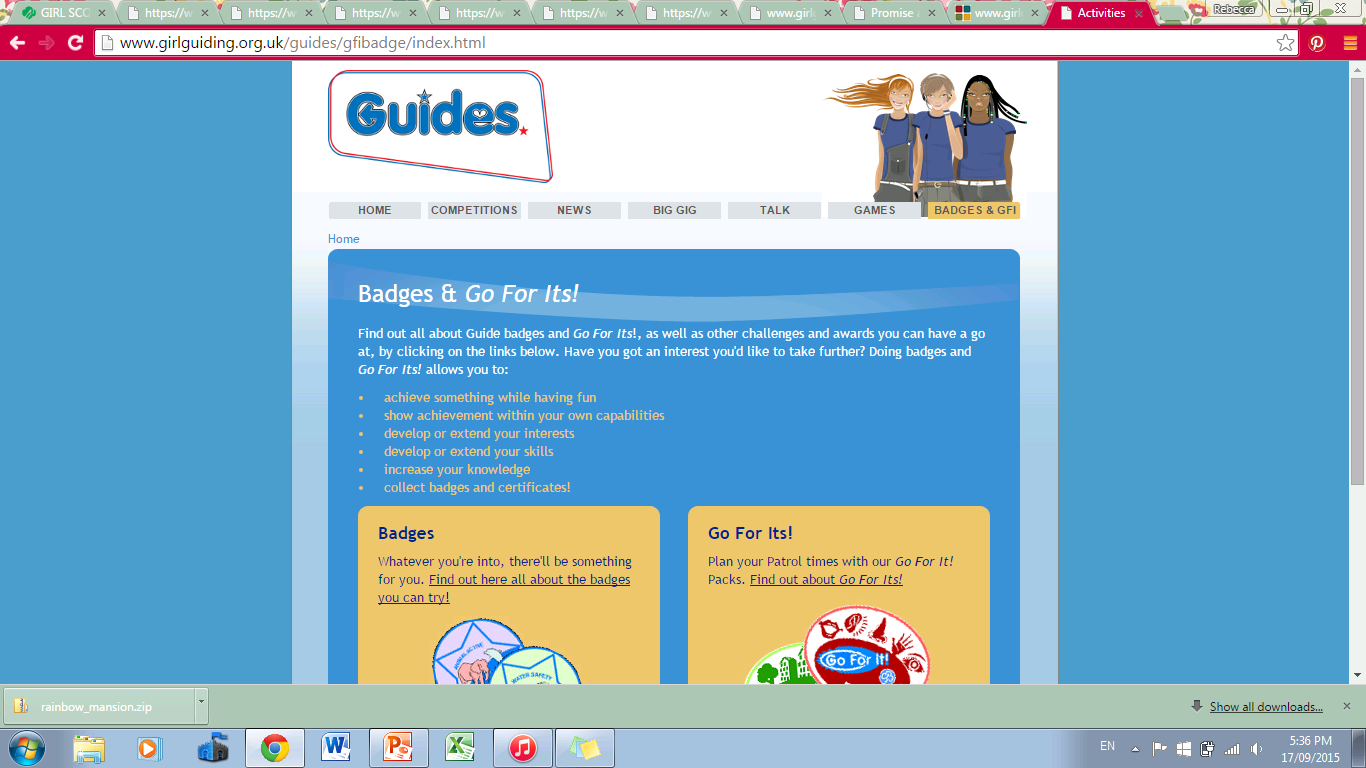 MISSION:
Promise
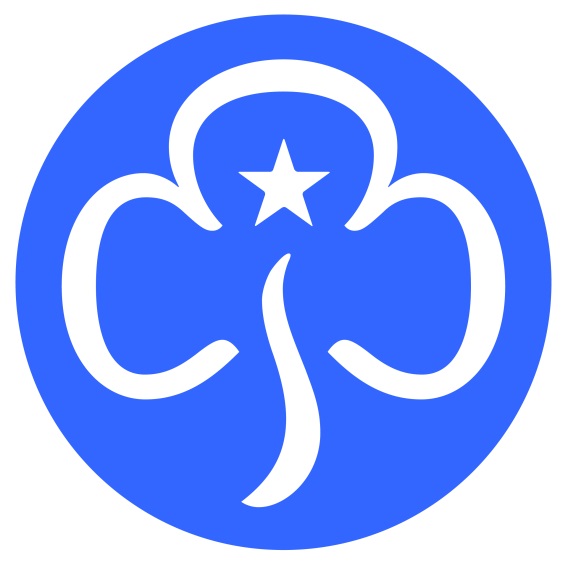 Guide Edition Created by 5th Worksop Methodist brownies
Mission: Promise

Mission Number One:
Do Your B.E.S.T.

Mission Number Two:
Zen-ify

Mission Number Three:
Believe it or Not

Mission Number Four:
God Save Our Queen

Mission Number Five:
Secretly Serving Others

Mission Number Six:
M.U.M.

Mission Number Seven:
Diffuse the Bomb

Mission Number Eight:
Fingers & Thumbs

Mission Number Nine:
Save the Earth it’s the only 
Planet with Chocolate

Mission Number Ten:
The G-Team
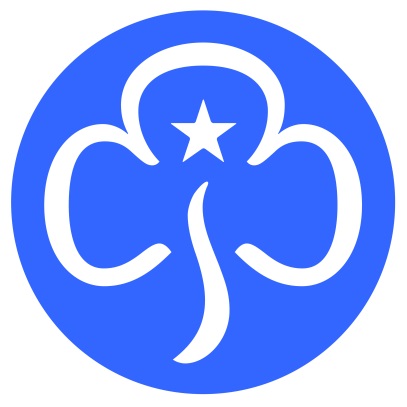 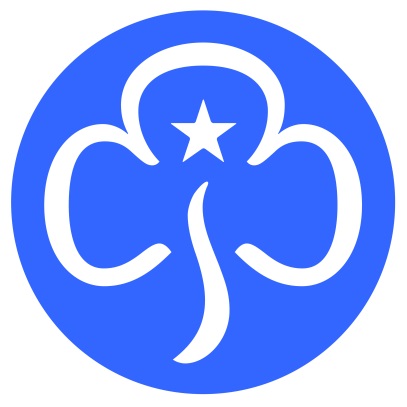 The Guide Promise
I promise that I will do my best:
To be true to myself and develop my beliefs,
To serve the Queen and my community, 
To help other people 
and 
To keep the Guide Law.

The Guide Law
A Guide is honest, reliable and can be trusted.
A Guide is helpful and uses her time and abilities wisely.
A Guide faces challenge and learns from her experiences.
A Guide is a good friend and a sister to all Guides.
A Guide is polite and considerate.
A Guide respects all living things and takes care of the world around her.
Secret Agent: 



.…………………………



Your mission, if you choose to accept it, is to complete a series of Challenges  in order to help you understand ‘What it is to be a Guide’, the Guide PROMISE and the Guide LAWS!
Mission Number One:  
Do Your Best

Give Signing the Promise your best shot!
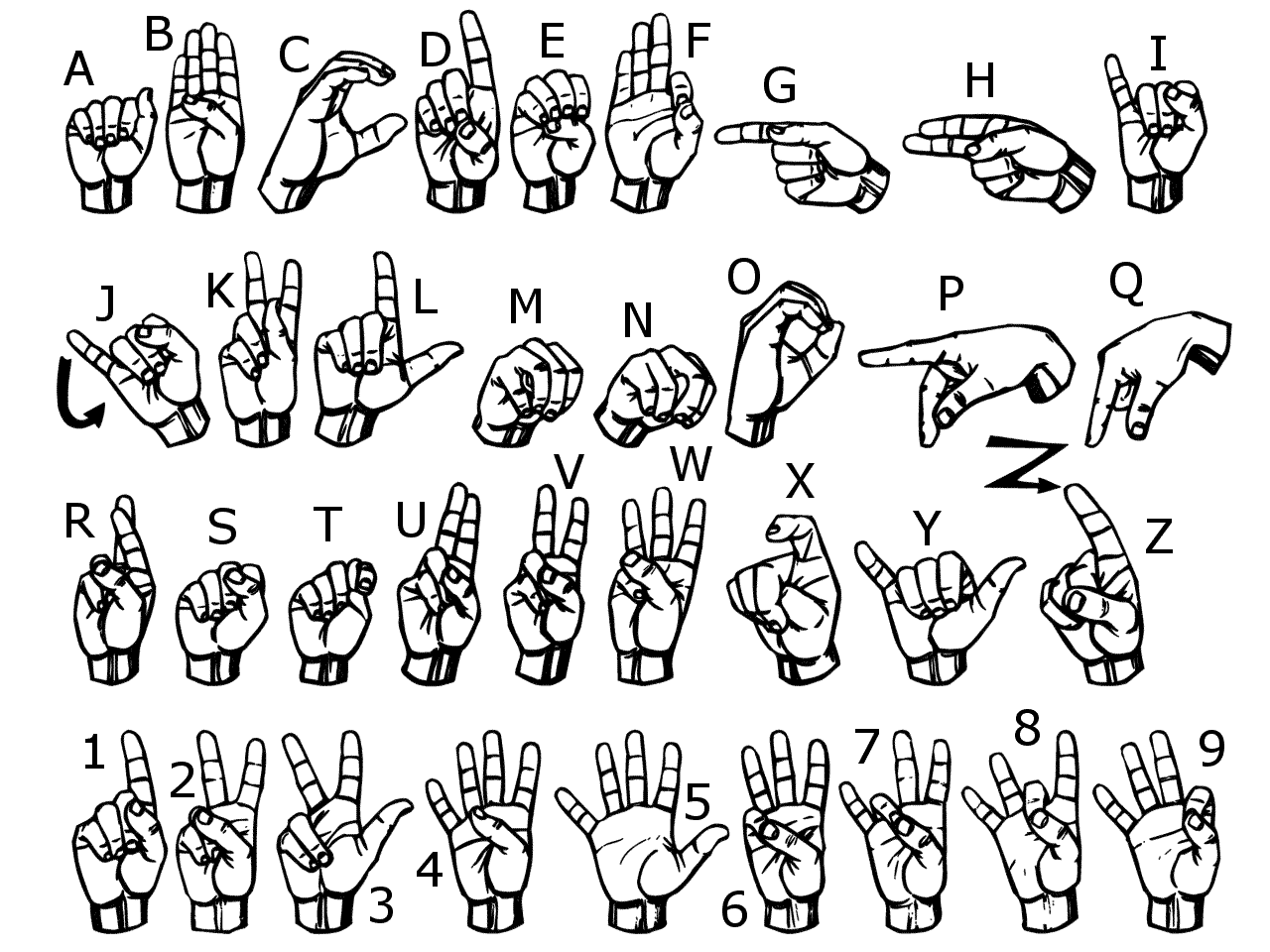 Mission Number one:
Do your b.e.s.t.
Secret Agent, looking your best can help you be your best. To help you be your best we want to see you wearing your BEST outfit and give a new hairstyle your BEST shot for Guides on :    /   /201
Secret Agent, we need you to undertake a personal mission. You must make a promise to do something. Something new or exciting or something you don’t like and do your best to fulfil the promise.
What did you promise to do?

.…………………………
Your Mission is to plan a B.E.S.T. Night at Guides involving all of your Best Guiding Activities, Songs and Games. List your B.E.S.T. of each in your top secret files to help your G-Team plan.
Mission Number two:
Zen-ify
Agent, this is your chance to take a break and relax, forget about the pressures of Missions and develop your beliefs and spirituality.
What do you believe in?

.…………………………
Design a Zen-ifying Candle Holder:
Mission Number Three:
Believe it or not
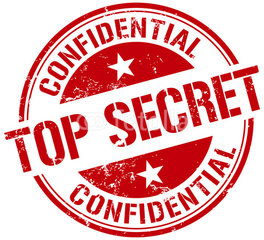 Mission Number four:
God save our queen
God save our gracious Queen
Long live our noble Queen
God save the Queen
Send her victorious
Happy and glorious
Long to reign over us
God save the Queen
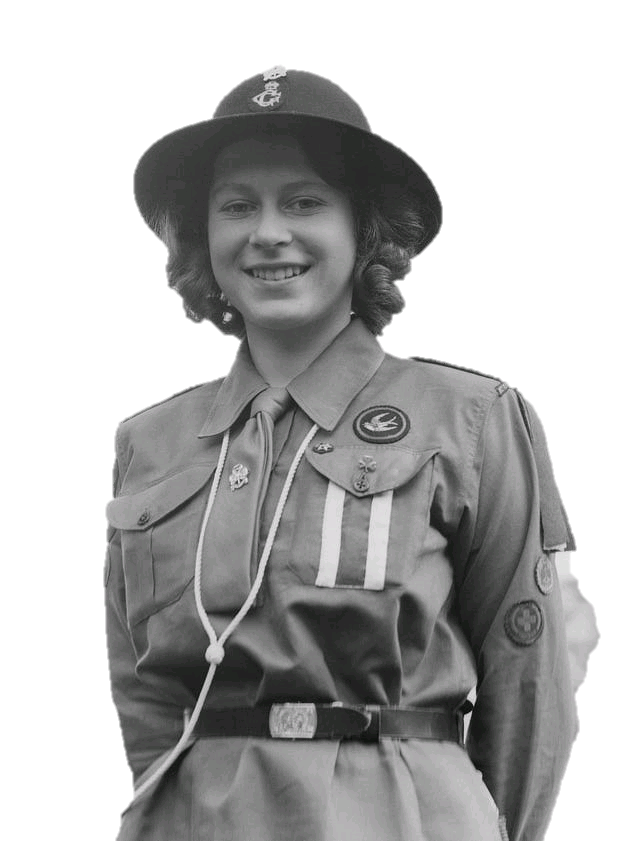 Mission Number five:
To Secretly Serve Others

For the Next Seven Days you are required to perform random good deeds in order to help other people.

First, you must pick your target. 
This will be the person you will help.
Then, you must decide on a kind deed or act to perform for them.

DO NOT BLOW YOUR COVER!

Examples of kind deeds or acts:
Do a chore & your homework without being asked
Write a note to someone telling them how much you appreciate them
Smile at 3 random people
Bake something for someone or have a go at cooking tea for your family
Pick up rubbish on your way to school
Set the table for dinner
Read to a little Brother/Sister
Write a nice comment about someone on social media

Good Luck Agent on Your Mission to Secretly Serve Others!
Mission Number five:
To Secretly Serve Others
Mission Number Six: M.U.M.
Mission.Unique.Me
My M.U.M. Moment!
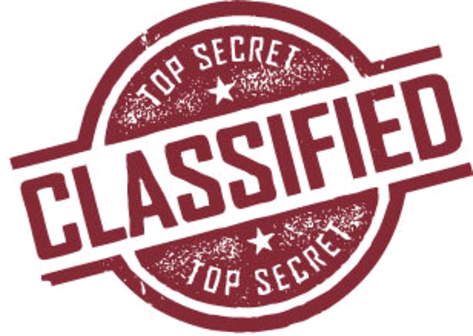 Draw a Picture or
 Print a Photograph
Mission Number Seven:
Diffuse the bomb
Secret Agent, you must race against the clock and other agents to roll each number on the dice and create a Trefoil out of sweets!
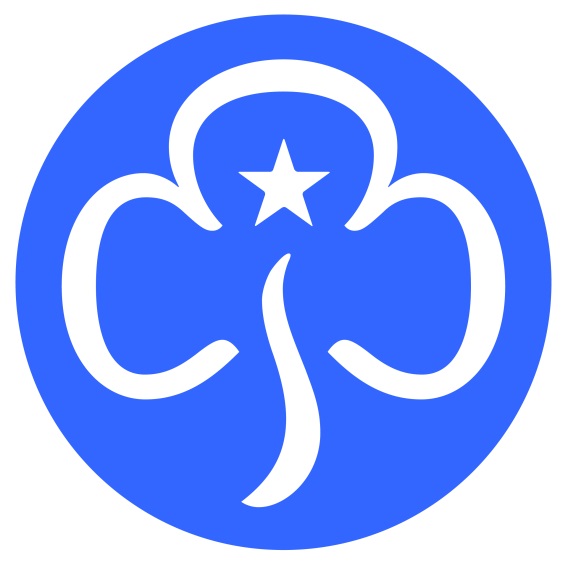 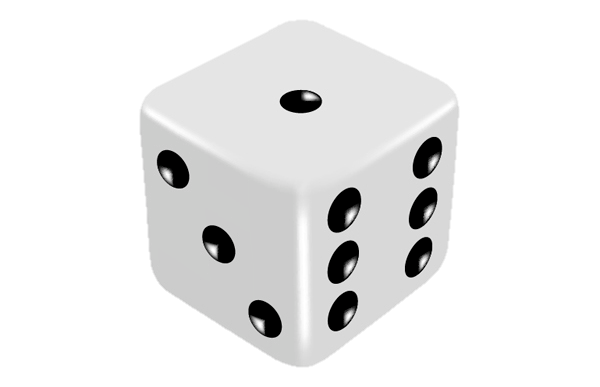 Mission Number Eight:
Fingers & Thumbs
The Guide Salute
Instructions:
Fold an A4 piece of paper in half. Draw around your hand with the forefinger and thumb next to fold of paper. Cut out the hand leaving the fold in place where fingers reach fold. Open it out and write something you love about Guides on one side and the promise on the other. Then close up the hands and fold down the correct fingers for showing the 
Guide salute.
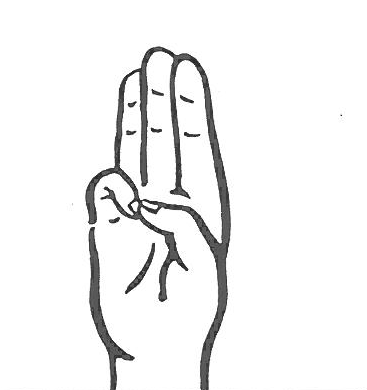 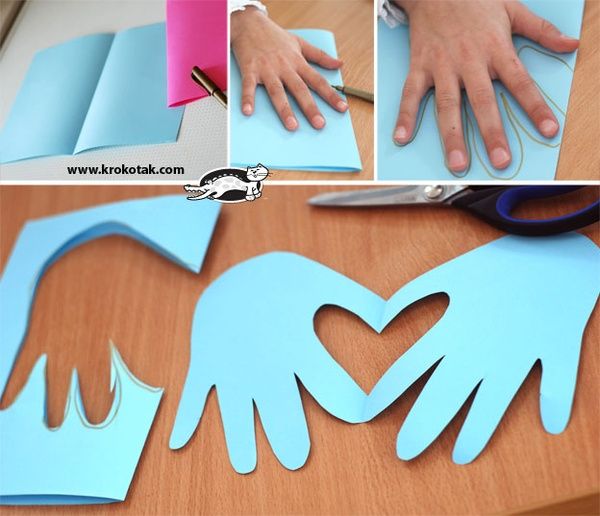 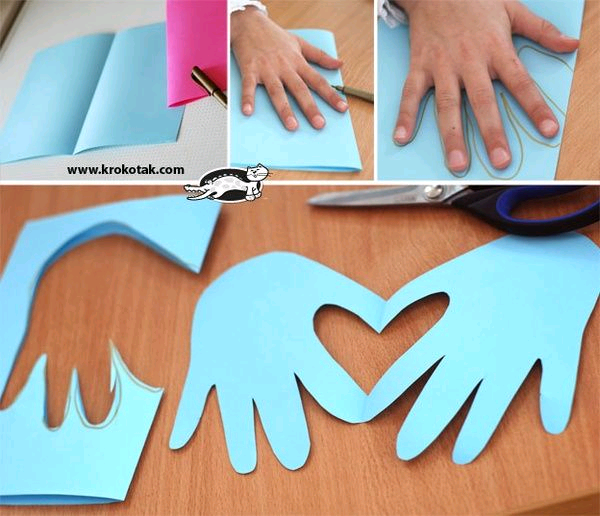 Mission Number Nine:
Save the world it’s the only planet with chocolate
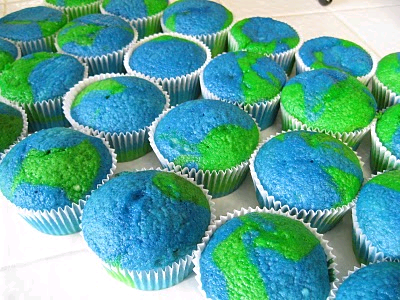 Method
Heat oven to 190ºC, 375ºF, Gas Mark 5. Have ready 18 paper cases in bun tins. Cream margarine and sugar until light and fluffy. Beat in eggs, one at a time, adding a little flour with each. Gently fold in remaining flour. Split the mixture between 2 bowls, adding blue food colouring to one and green to the other. Half fill the paper cases with a mix of the 2 mixtures and bake for about 15 minutes until firm.
Bird Feeder
Ingredients
Good quality bird seed; raisins; peanuts; grated cheese; suet or lard; yoghurt pots; string; mixing bowl; scissors
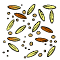 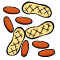 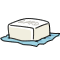 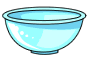 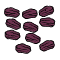 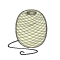 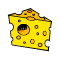 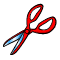 Method
Make a hole in the bottom of a yoghurt pot and thread string through to create a loop to tie it up. Cut the lard into small pieces, Add all the other ingredients until the fat holds it together. Fill the yoghurt pot with mixture and then leave in the fridge for it to set.
Mission Number ten:
The G-Team saves Sam
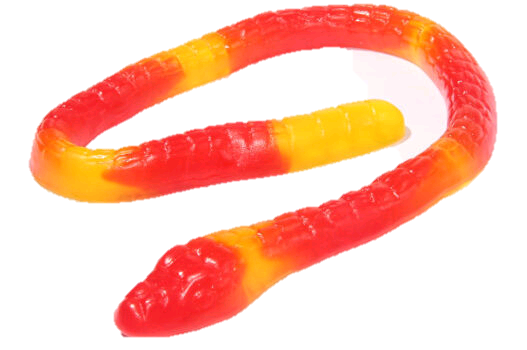 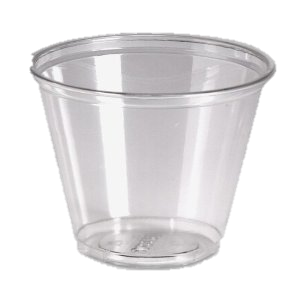 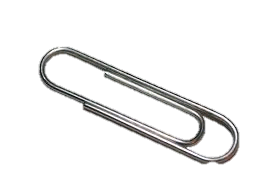 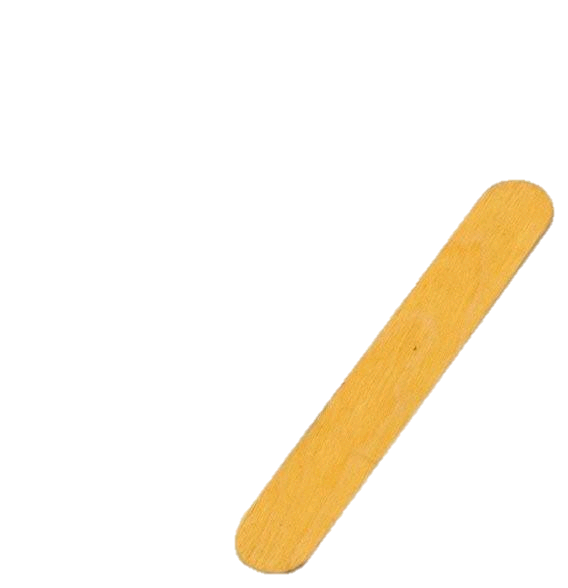 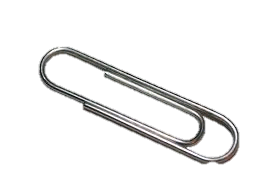 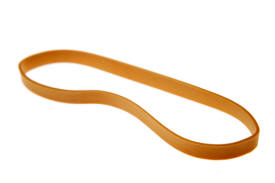 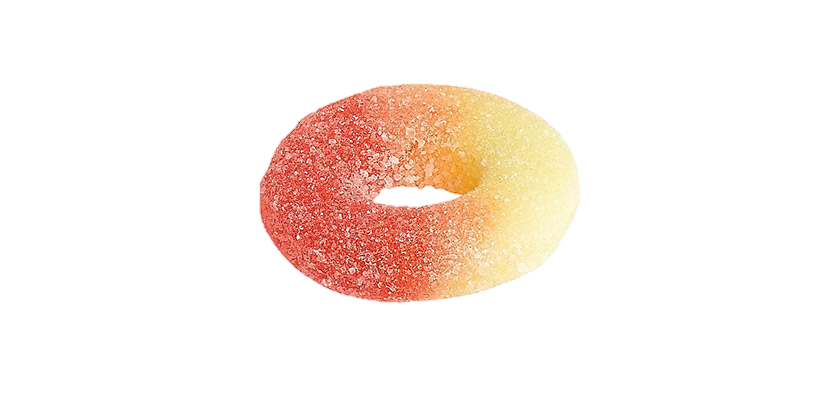 Secret Agents, we need you to work together to Save Sam the Snake. After encountering the deadly rapids, Sam’s boat capsized.  Sam cannot swim and his life ring is trapped under his boat. He now sits on top of his boat with his oar, contemplating what to do next. You must SAVE SAM by flipping the boat back over, sitting Sam in it and popping on his Life Vest. However, you cannot touch Sam. You may use the paperclips, elastic band and the ‘oar’ provided but you cannot stab him or let him fall into the water and drown.
Mission Number ten:
The G-Team
I am Agent 

.………………………
And I am a member of the

.…………………… Guides 

The g-team Think I Am